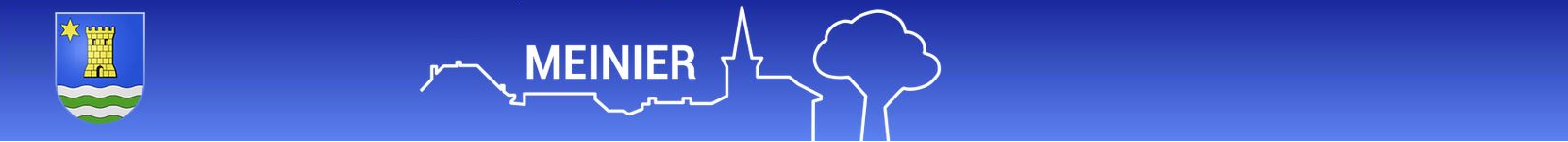 Présentation communale
Développement durable

26 mai 2025
Meinier
1
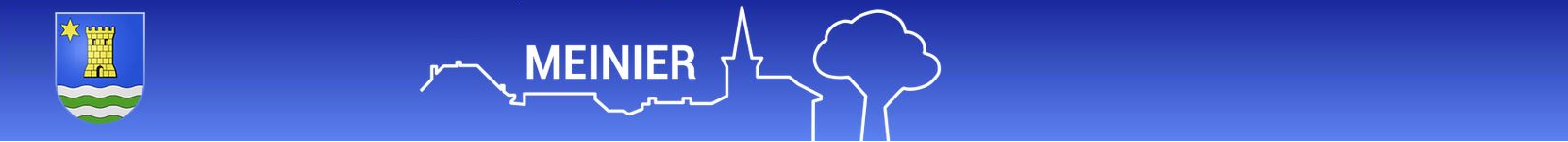 Sommaire
- Agenda 2030 communal

- Régénération des sols

- Balade nature et histoire « vadrouille de Meinier »

- Apéritif de clôture
2
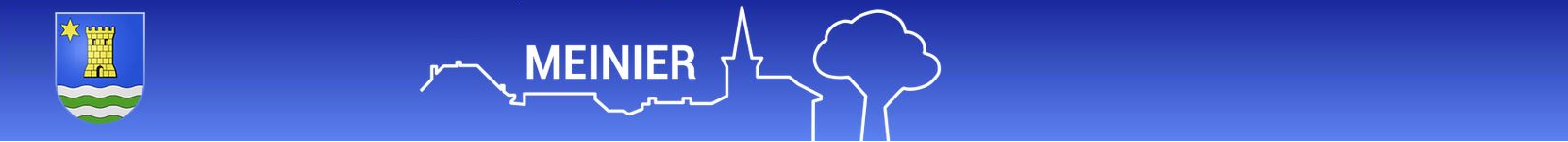 Définition et objectifs
Qu’est-ce qu’un Agenda 2030 communal ?
C’est un programme d’actions destiné à atteindre les objectifs du développement durable à l’échelle communale.
Chaque commune élabore son propre Agenda 2030 à partir de ses spécificités territoriales, sociales, environnementales et économiques.

Quels sont les objectifs ?
Clarifier les objectifs de la commune en termes de développement durable.
Structurer un programme d’action permettant d’atteindre ces objectifs.
Monitorer la politique communale pour en évaluer les impacts dans le temps.
3
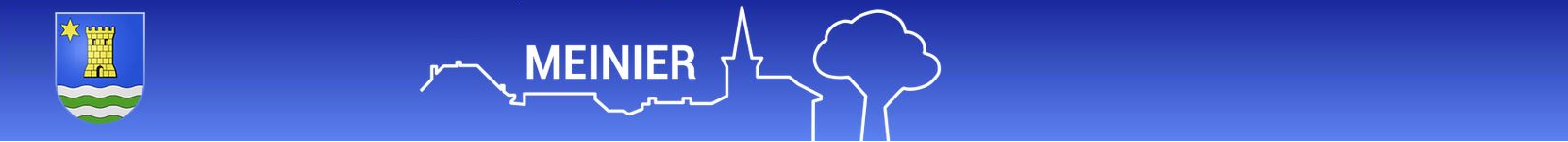 Méthodologie
Réalisation d’un état des lieux; inventaire, consultation personnes ressources, PDCom, visites de terrain
Mise en concertation de cet état des lieux auprès des élus
Structuration de l’Agenda 21 communal
Élaboration du plan d’actions
Mise en place d’une stratégie de communication 
Implication de la population 
Work in progress
4
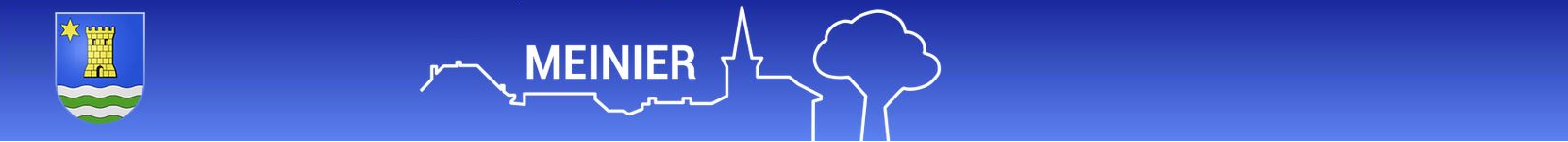 Domaines d’action de l’état des lieux
Alimentation : marché local, production bio sur le territoire, circuits courts de consommation, label Fourchette verte (restaurant scolaire, restaurants de la commune), participation Semaine du Goût, etc.
Biodiversité : sites naturels sur le territoire, diversité faune et flore avec bioindicateurs, etc.
Déchets : infrastructures de tri dans la commune, mode de levées des déchets (ordures et déchets triés), distribution de P’tites poubelles vertes, promotion du compostage, etc.
Mobilité : réseau de transports en commun, Mobility, autopartage, promotion de la Mobilité douce (subvention vélos électriques, cartes CFF, abonnements TPG), etc.
Énergie : état d’assainissement du patrimoine administratif, des bâtiments locatifs de la Fondation immobilière, du parc locatif privé, des villas individuelles, etc.
Solidarité internationale : participation financière de la commune (si possible d’au moins 0,7%), éventuellement membre de la FGC, actions humanitaires en faveur du sud, etc.
Social : infrastructures sociales, soutien aux différentes catégories de la population (jeunes, aînés, chômeurs…), prévention sociale, prévention santé,  intégration, etc.
Economie : diversité économique de la commune (entreprises, commerces), nombre d’emplois, etc.
Autre(s)…
5
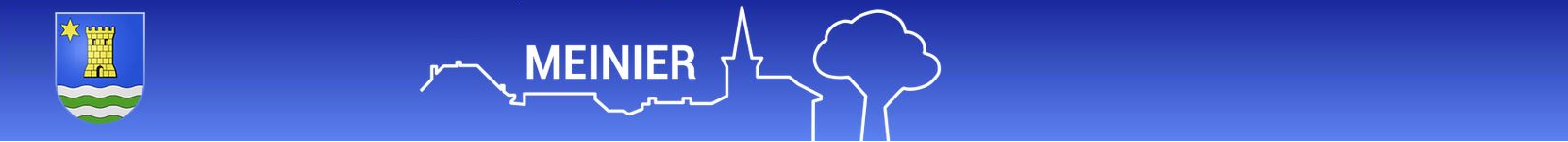 Domaines d’action de l’état des lieux
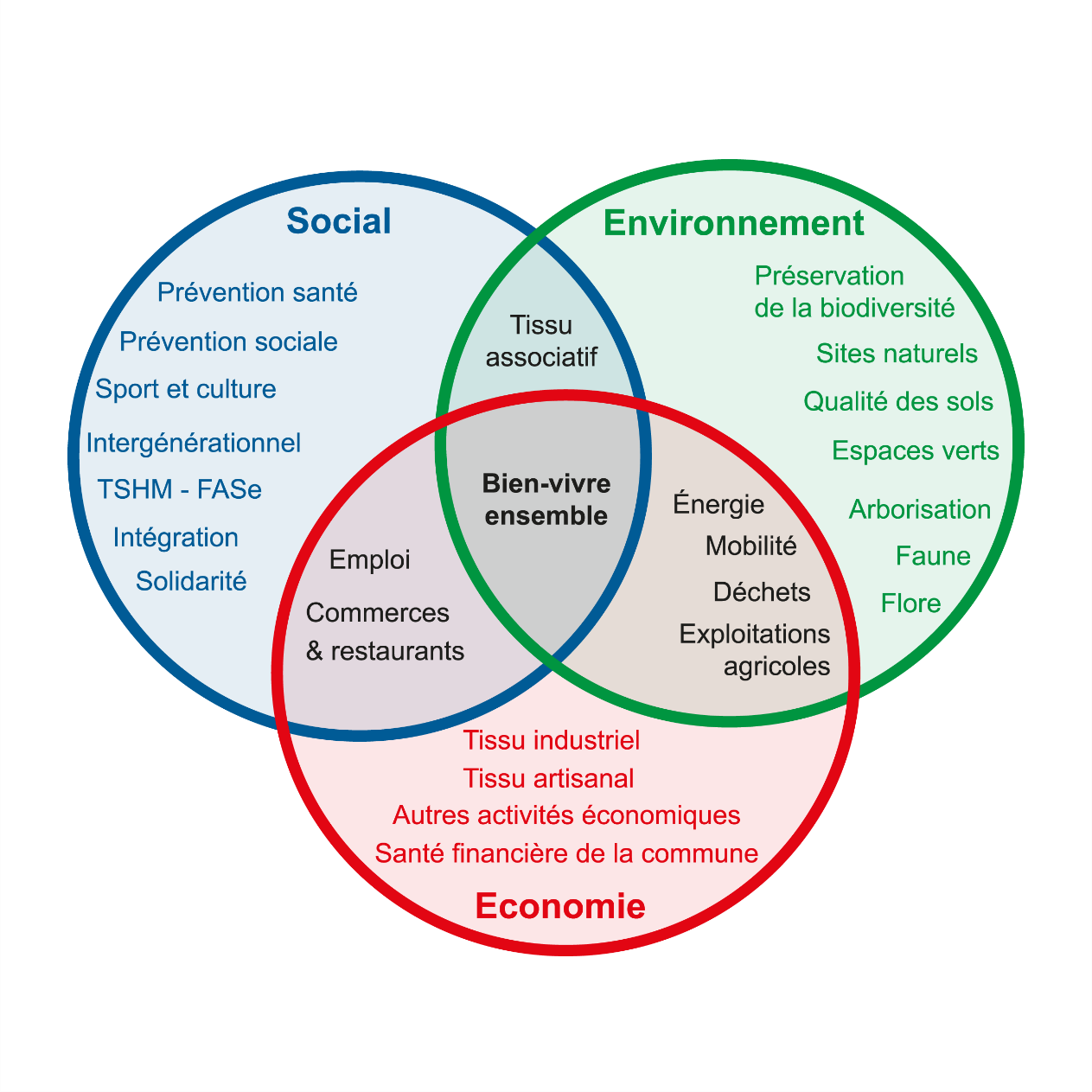 6
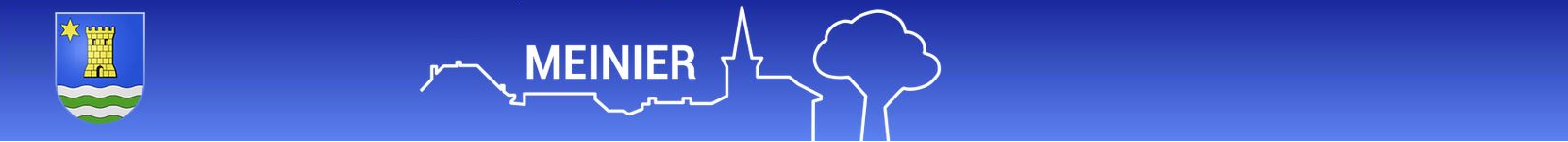 Plan d’actions: 25 priorités dans 6 domaines
Consommation responsable et déchets
Santé, cohésion sociale et solidarité
Energie
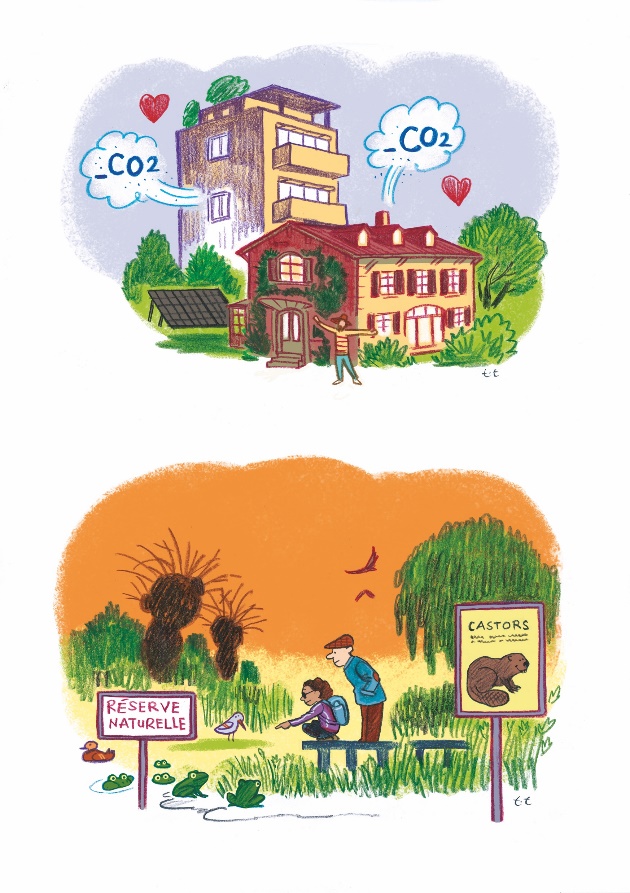 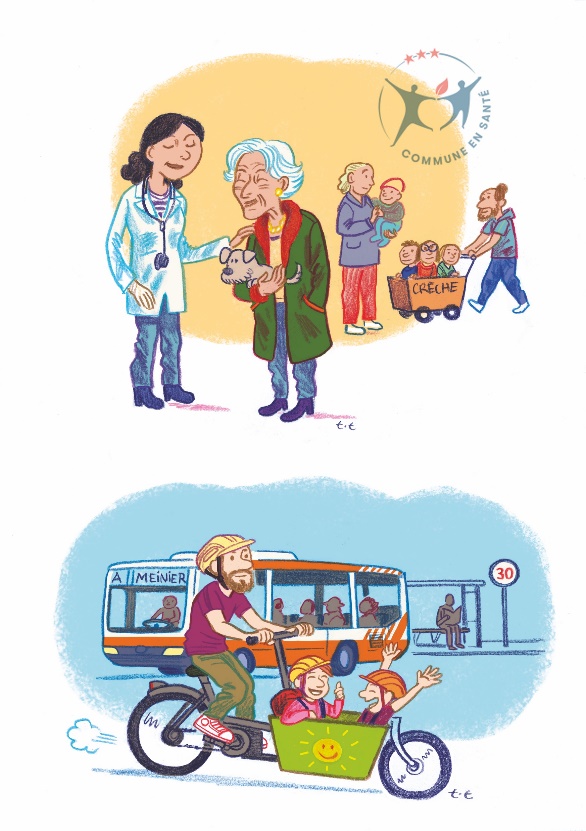 Mobilité
Environnement et biodiversité
Education et consultation
7
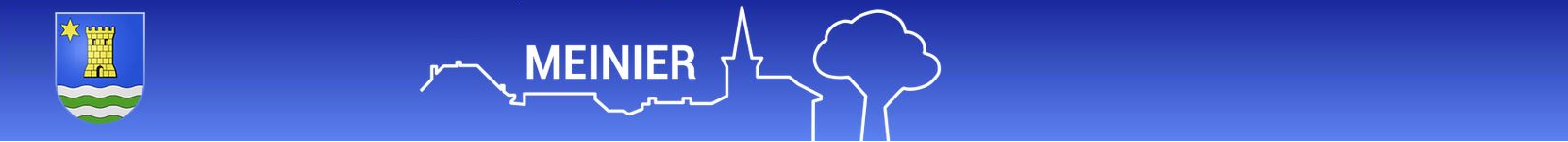 Plan d’actions: 25 priorités dans 6 domaines
Domaine : Energie
Enjeux : 	Poursuivre la sensibilisation et les actions pédagogiques 			auprès de la population afin d’optimiser la consommation 		énergétique.
Vision : 	Pour une empreinte environnementale réduite et 			durable
Axes prioritaires :
Diminution de l’empreinte carbone
Évaluation et optimisation énergétique
Réduction de la consommation énergétique
Réduction du chauffage
Économie d’eau
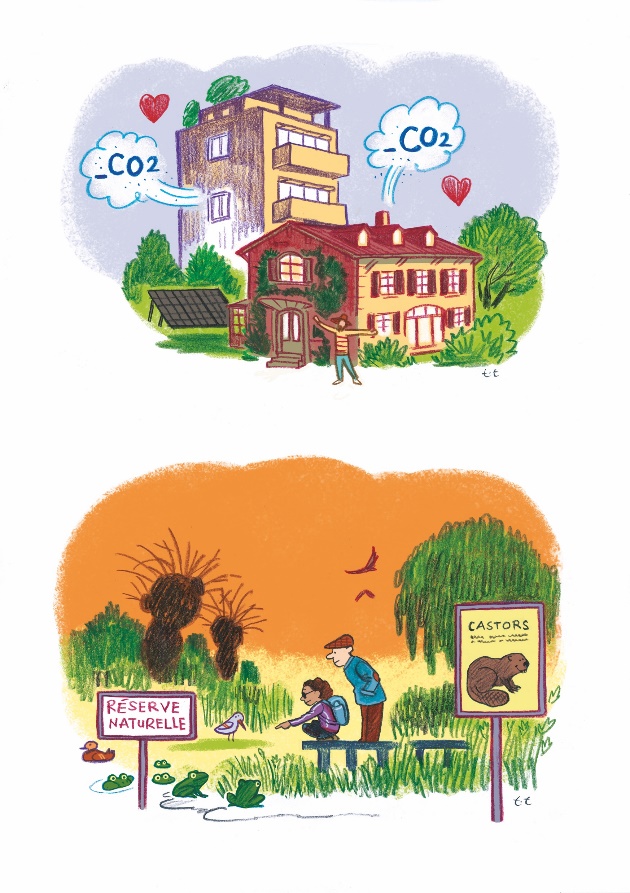 8
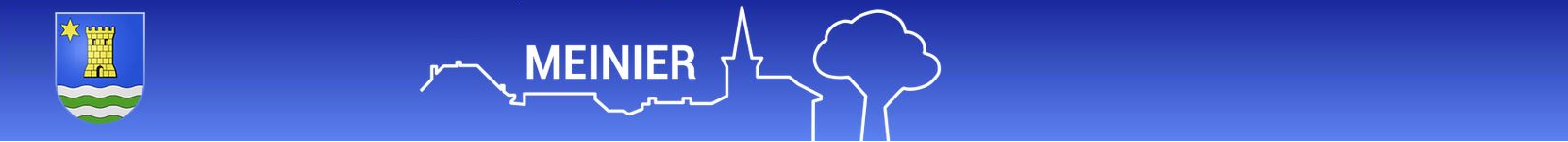 Plan d’actions: 25 priorités dans 6 domaines
Domaine : Mobilité
Enjeux : 	Être attentif au développement de la circulation et 			continuer à promouvoir la mobilité douce. Assurer la 			sécurité des enfants et de la population dans un contexte 		d’accroissement du trafic.
Vision : 	Vers une transition des modes de transport
Axes prioritaires :
Favoriser les transports publics
Développer la mobilité douce
Réduire la pollution et le bruit
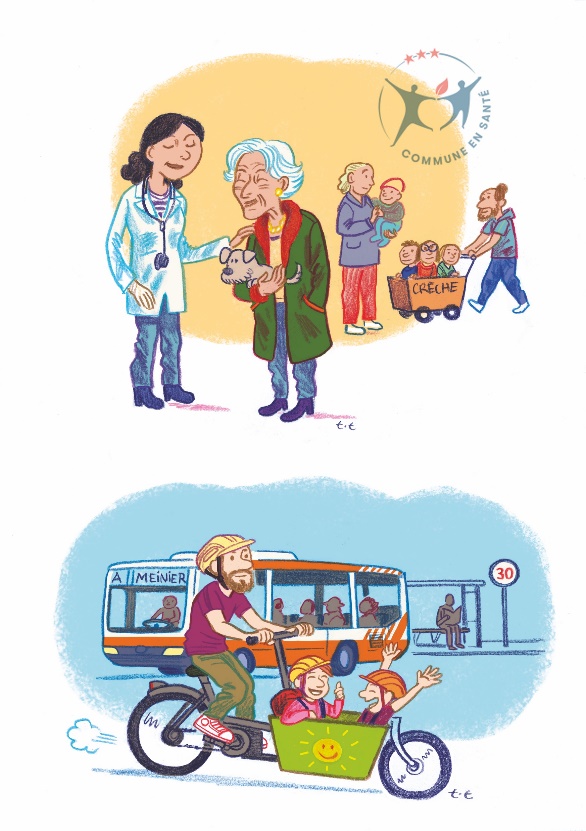 9
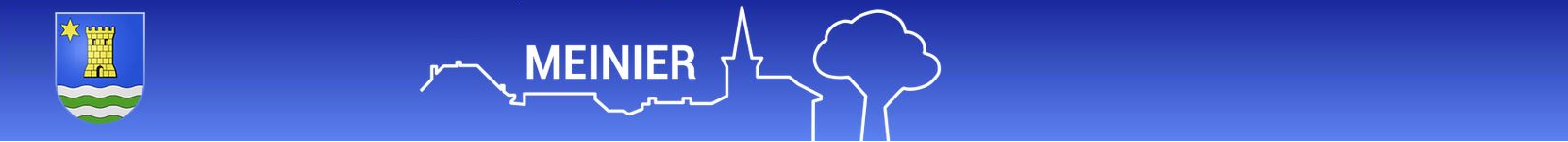 Plan d’actions: 25 priorités dans 6 domaines
Domaine : Consommation responsable et déchets
Enjeux : 	Poursuivre la sensibilisation de la population à la réduction de 			déchets et à la consommation responsable. Assurer un 				développement de la zone industrielle conforme au but initial 			de proposer des locaux abordables pour les artisans de la région 		et compatible avec le caractère rural et naturel du territoire.

Vision : 	Une consommation réfléchie et la réduction des déchets
Axes prioritaires :
Promouvoir les circuits courts
Diminuer les déchets et le gaspillage alimentaire
Améliorer le tri
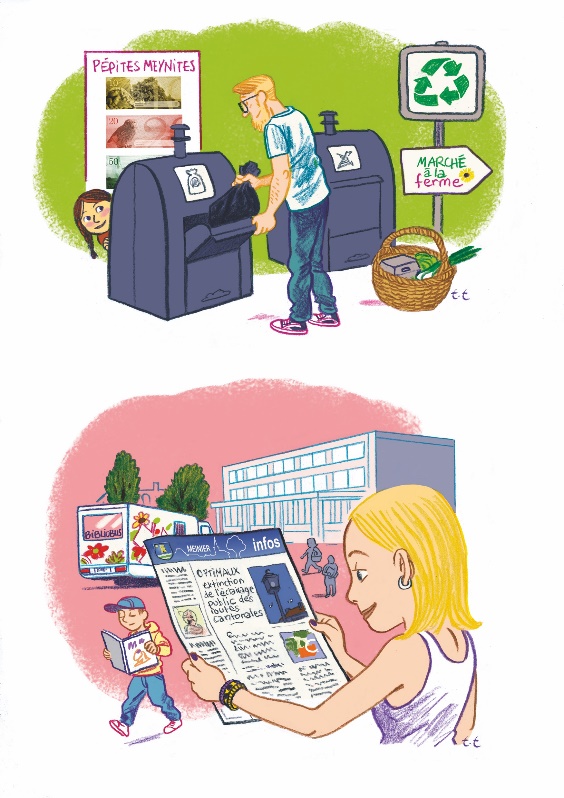 10
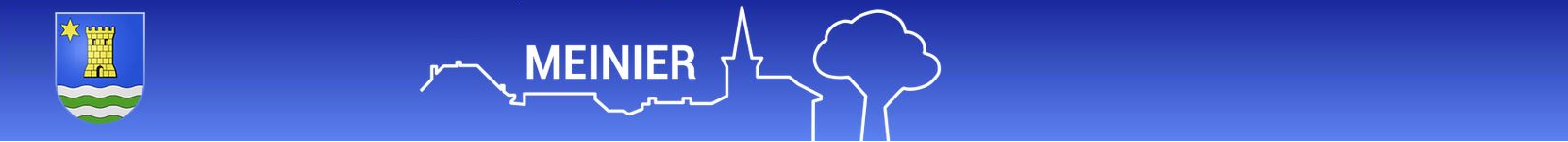 Plan d’actions: 25 priorités dans 6 domaines
Domaine : Environnement et biodiversité
Enjeux : 	Poursuivre la sensibilisation et les actions pédagogiques 			auprès de la population.
Vision : 	Valoriser et préserver la biodiversité
Axes prioritaires :
Pérenniser et développer l’arborisation
Préserver la qualité des sols
Protéger la faune et la flore
Diminuer les produits de synthèse
Promouvoir la charte des jardins privés
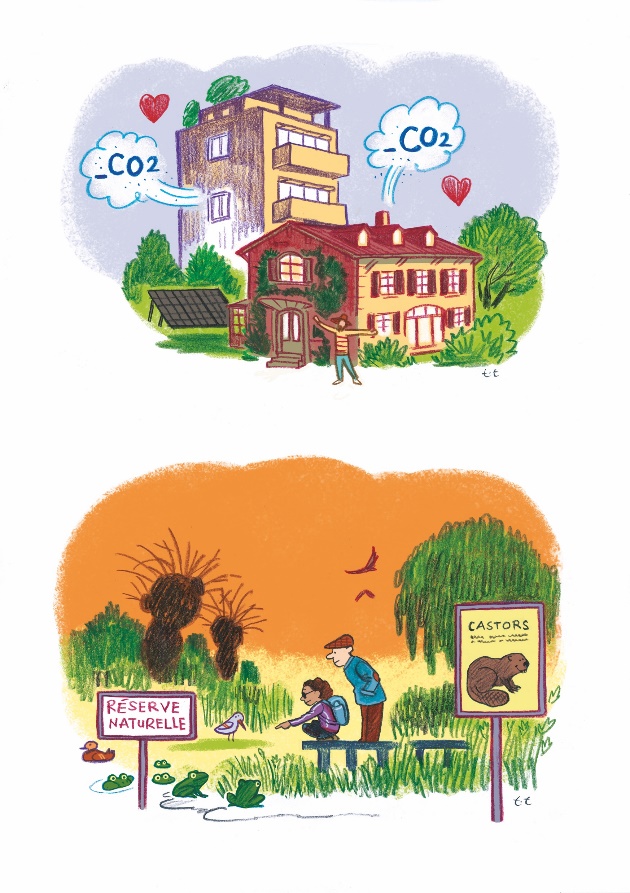 11
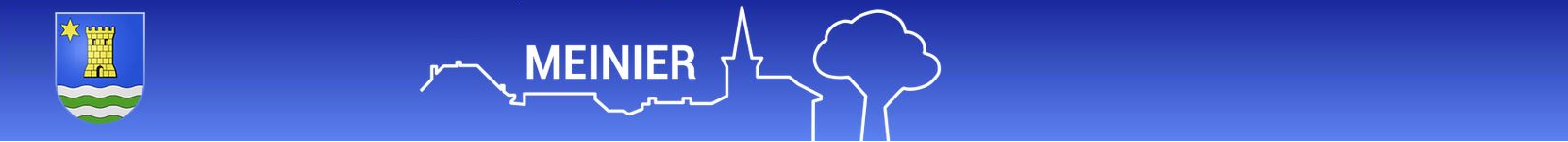 Plan d’actions: 25 priorités dans 6 domaines
Domaine : Éducation et consultation
Enjeux : 	Poursuivre la sensibilisation et les actions pédagogiques 			auprès de la population.
Vision : 	Former pour l’avenir et rester à l’écoute
Axes prioritaires :
Sensibiliser les enfants et la jeunesse
Informer la population
Consulter et échanger avec les habitants
Former le personnel communal et tenir informés les élu.e.s
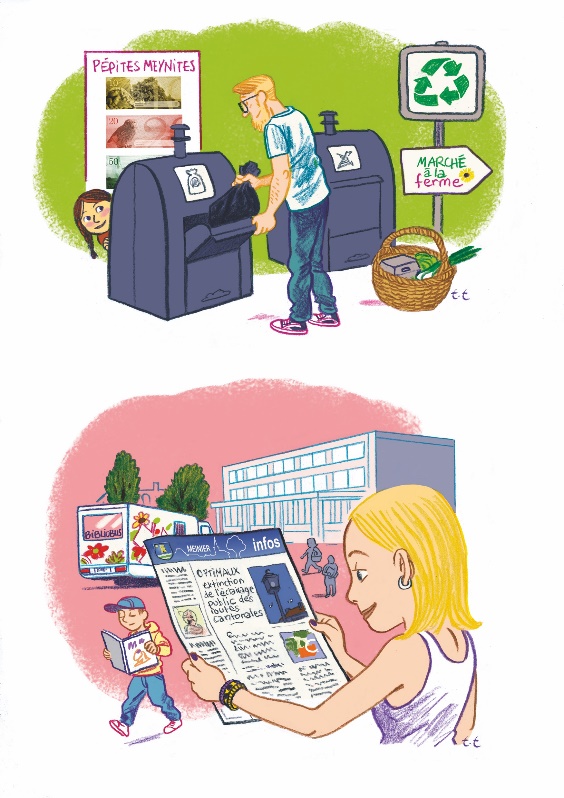 12
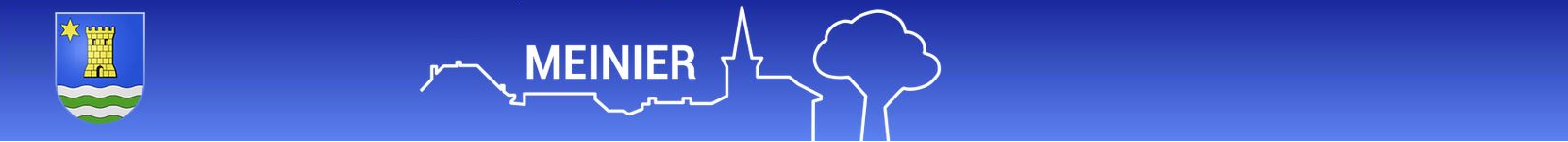 Plan d’actions: 25 priorités dans 6 domaines
Domaine : Santé, cohésion sociale et solidarité

Enjeux : 	Développer la promotion de la santé et poursuivre les actions 			auprès des différents groupes de la population afin de renforcer 
		le bien-vivre ensemble.
Vision : 	Donner une attention pour chacun.e
Axes prioritaires :
Développer l’accompagnement social
Donner accès aux soins et à la prévention de la santé
Promouvoir l'égalité des genres
Développer la culture et le sport
Poursuivre les soutiens solidaires
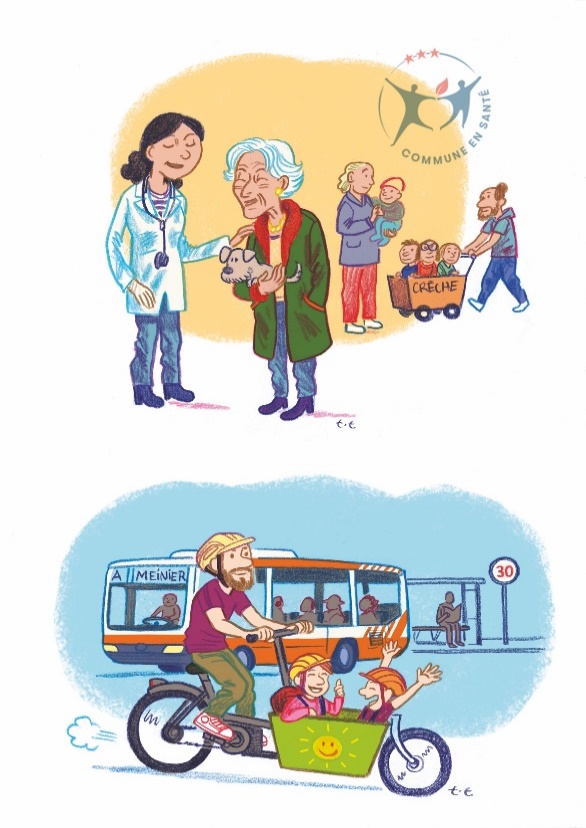 13
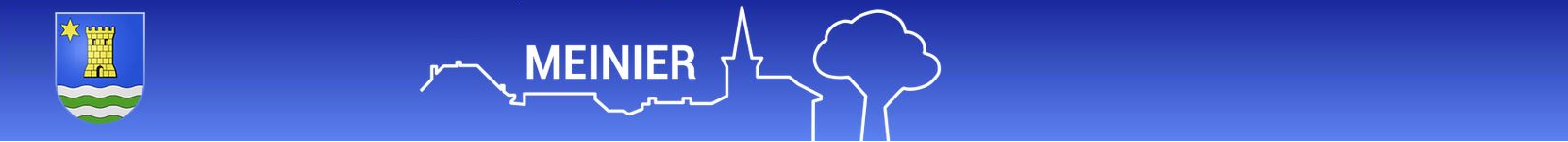 Plan d’actions: 25 priorités dans 6 domaines
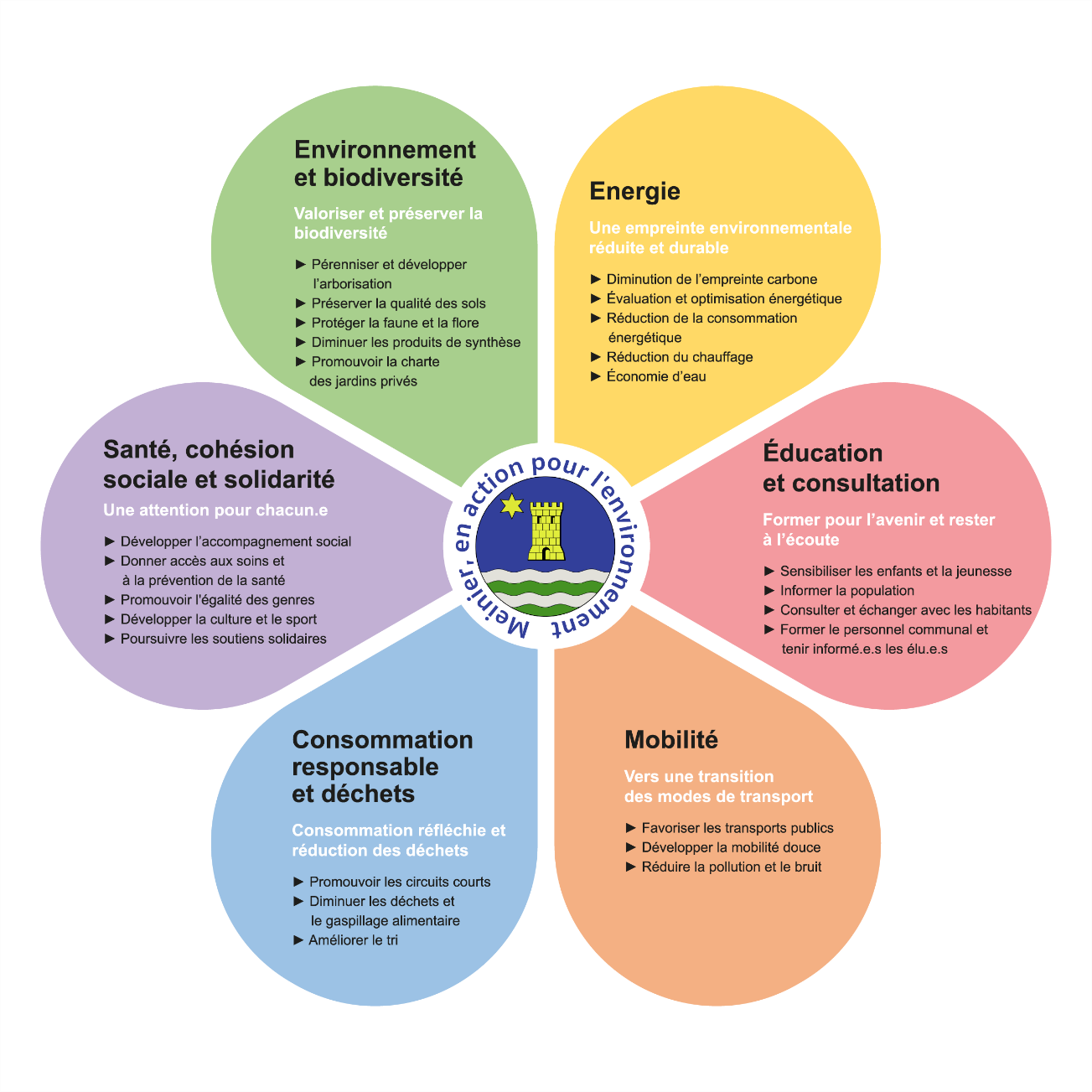 14
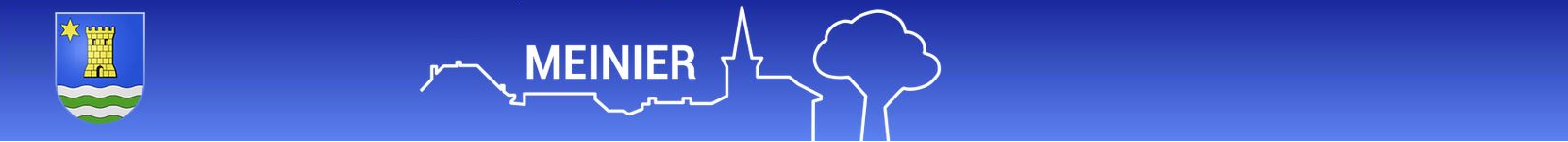 Conclusion
Bilan carbone communal réalisé en 2019 et en 2023: 
diminution de 2,9 tonnes de CO2/habitant 
démontrant la pertinence des actions entreprises au cours de cette législature.

Publication de l’Agenda 2030 et de son résumé

Vision et plan d’actions pour la prochaine législature
15
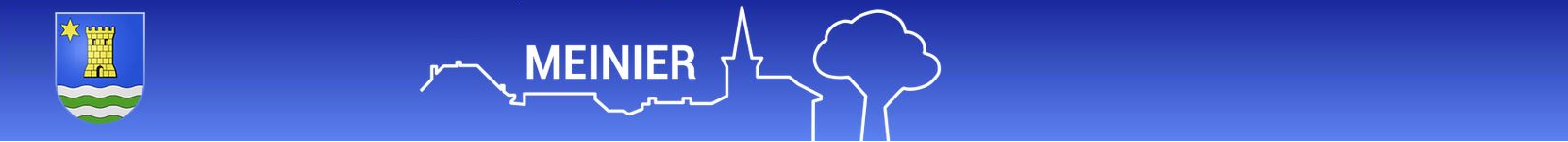 Régénération des sols
Travail de Bachelor 2023 de Nasser Yassine

Lots communaux et régénération des sols en grandes cultures :
quelle démarche de progrès entre commune et agriculteurs ?
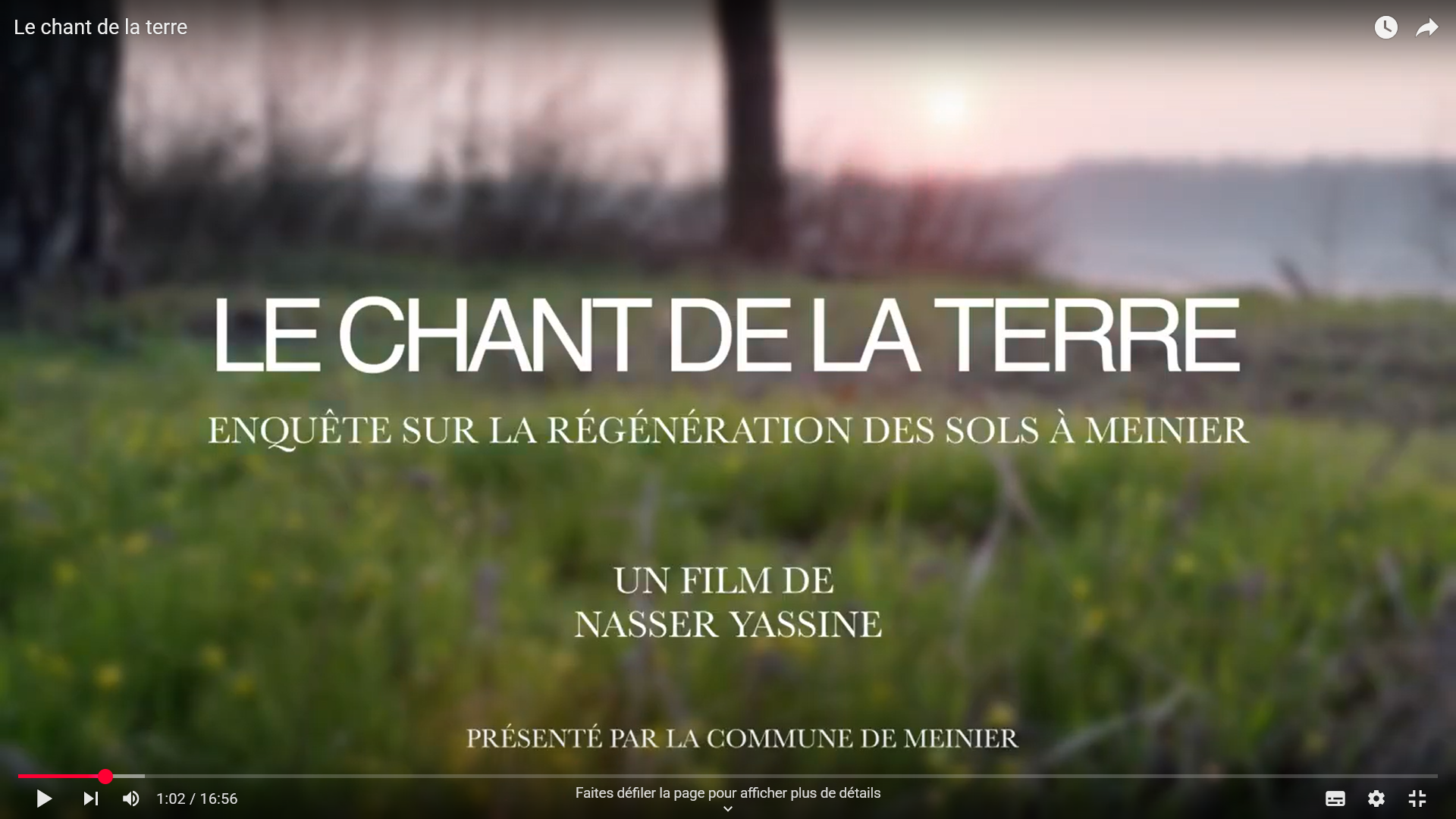 16
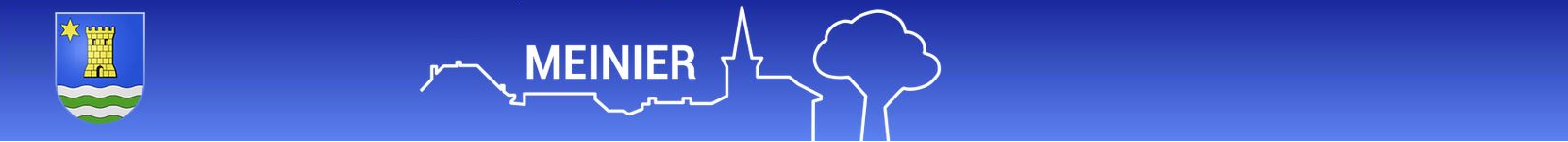 « Vadrouille de Meinier »
Balade nature et histoire à Meinier, Association NARIES.

L’Association NARIES propose des promenades guidées virtuellement.
Des QR codes dissimulés sur le terrain permettent d’en apprendre davantage sur la faune, la flore mais aussi l’histoire du territoire visité. 
Des outils sont aussi à disposition sur le site pour aider à identifier toutes les observations.
La Vadrouille de Meinier est désormais disponible au départ du centre du village !
17
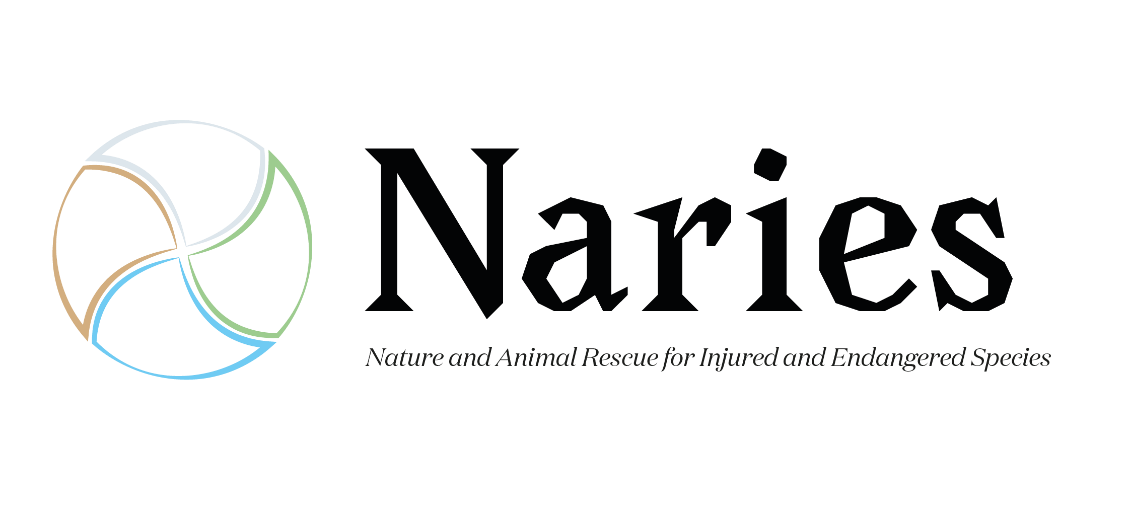 Virginia Tournier
26 mai 2025
NARIES…
… en vadrouille
1 NARIES qui sommes-nous?
Association de protection de la biodiversité
Travail de terrain
Travail de sensibilisation
Partenariat avec les communes
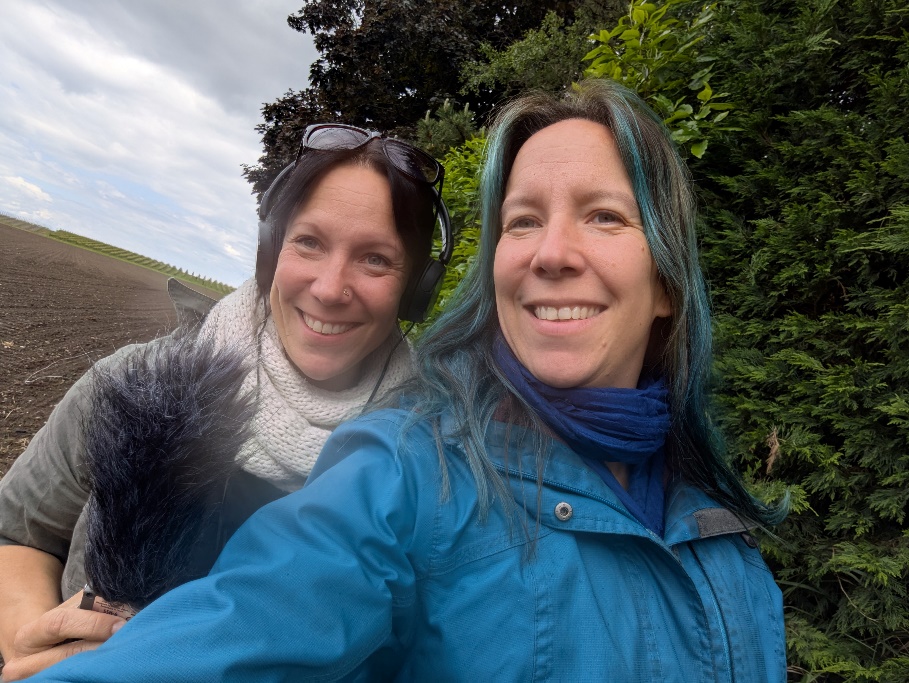 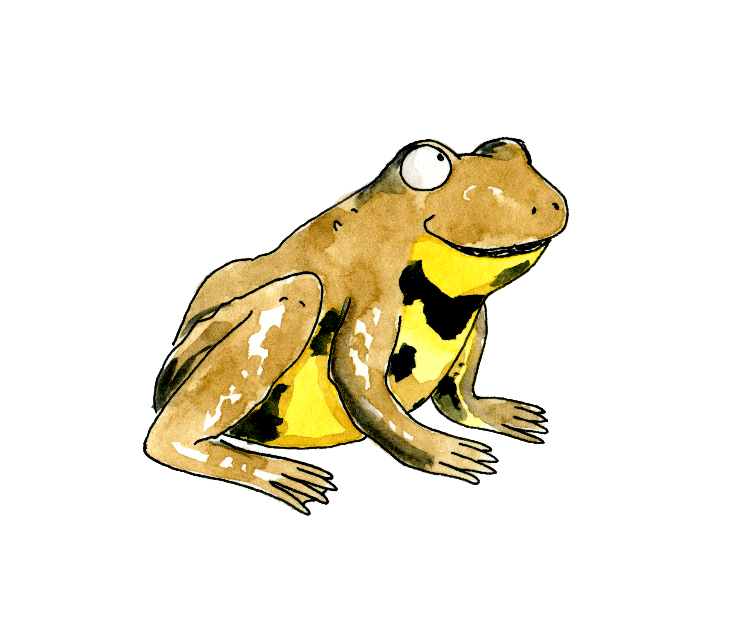 Guides de terrain pour le public
→ Vadrouilles de NARIES
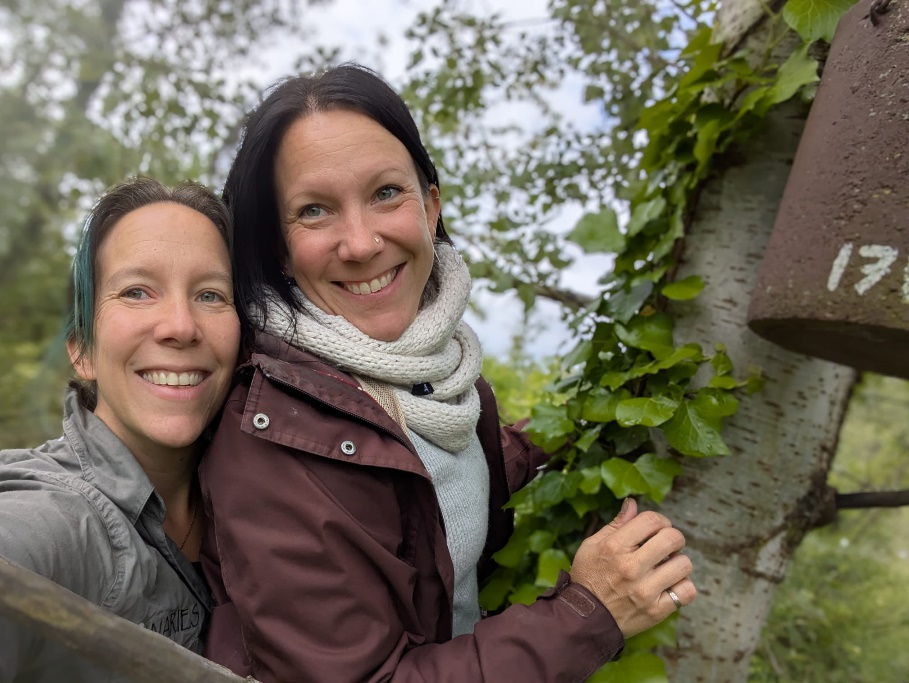 NARIES…
… en vadrouille
2 les VADROUILLES qu’est-ce que c’est?
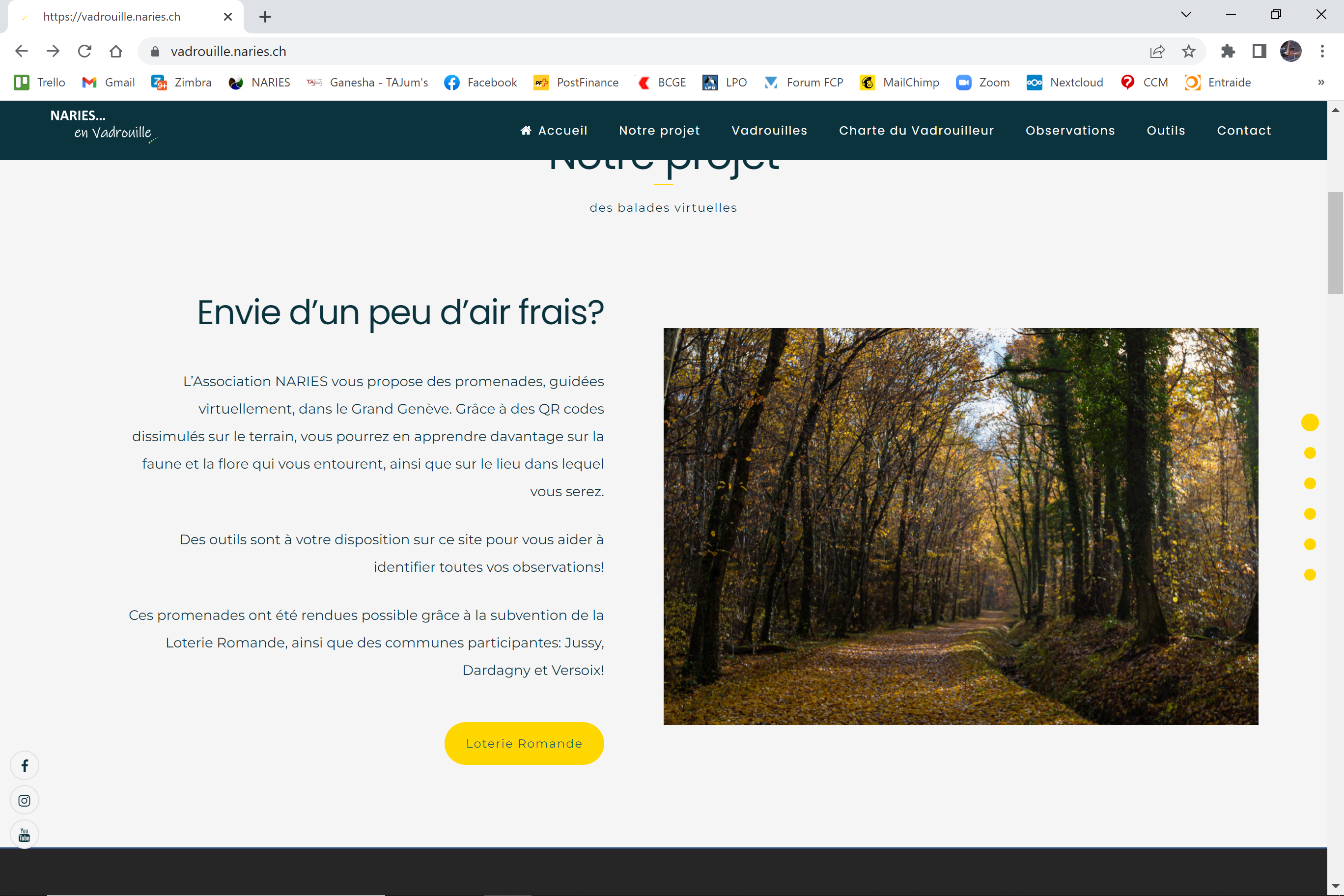 Itinéraire défini pérenne
Nature, Histoire, Archéologie, etc.
Topos faune
Ouvrages ou applications d’identification
Charte du vadrouilleur
Enregistrements accessibles par QR codes
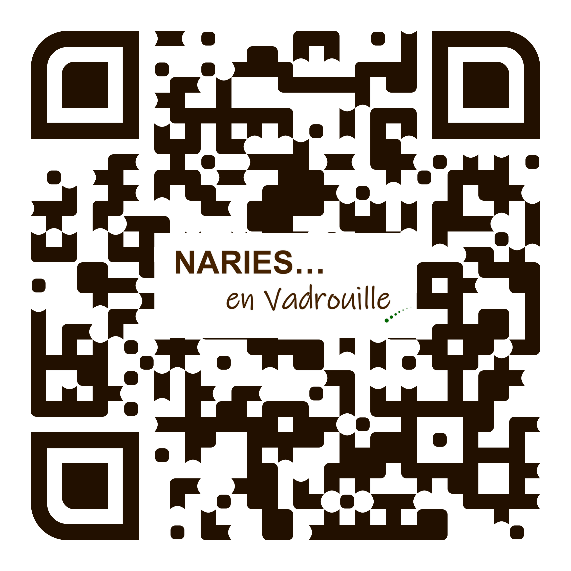 NARIES…
… en vadrouille
2 les VADROUILLES qu’est-ce que c’est?
Versoix x2
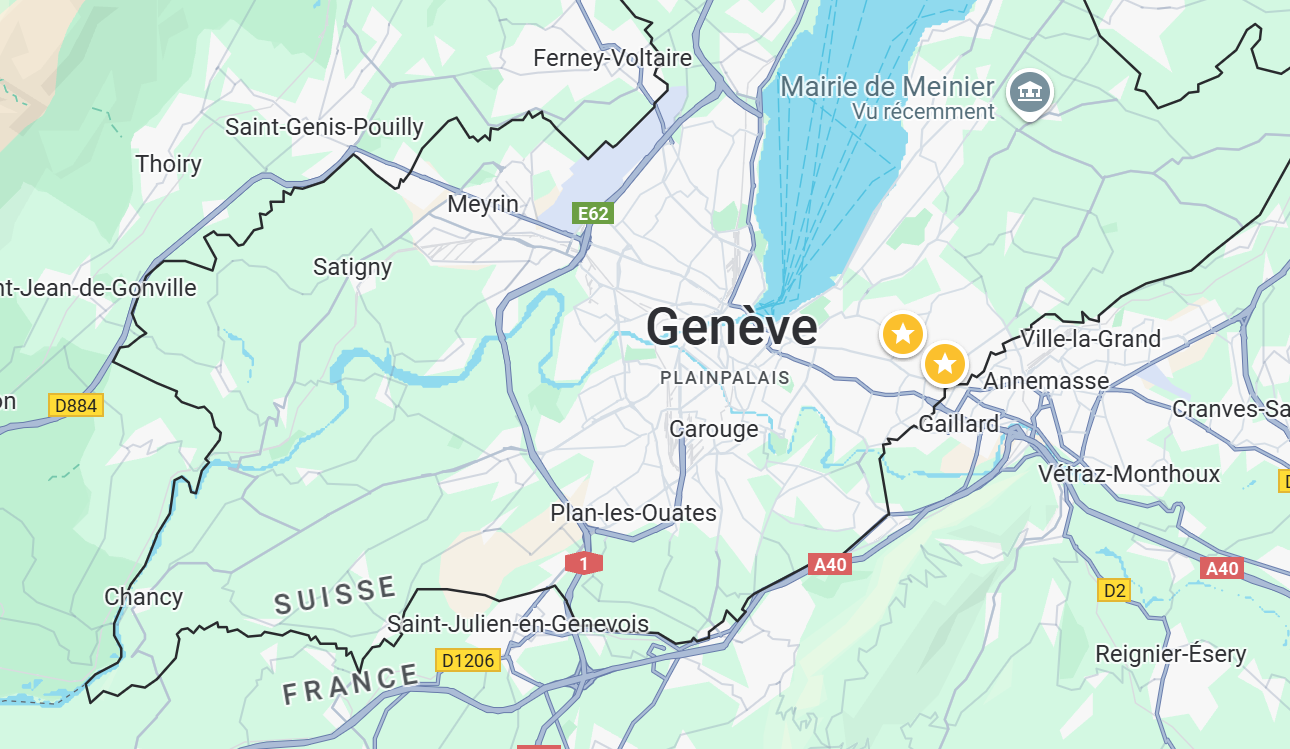 Meinier
Jussy
Choulex
Dardagny x3
Challex
Saint-Julien-en-Genevois
3 a MEINIER: entre Nature et Histoire
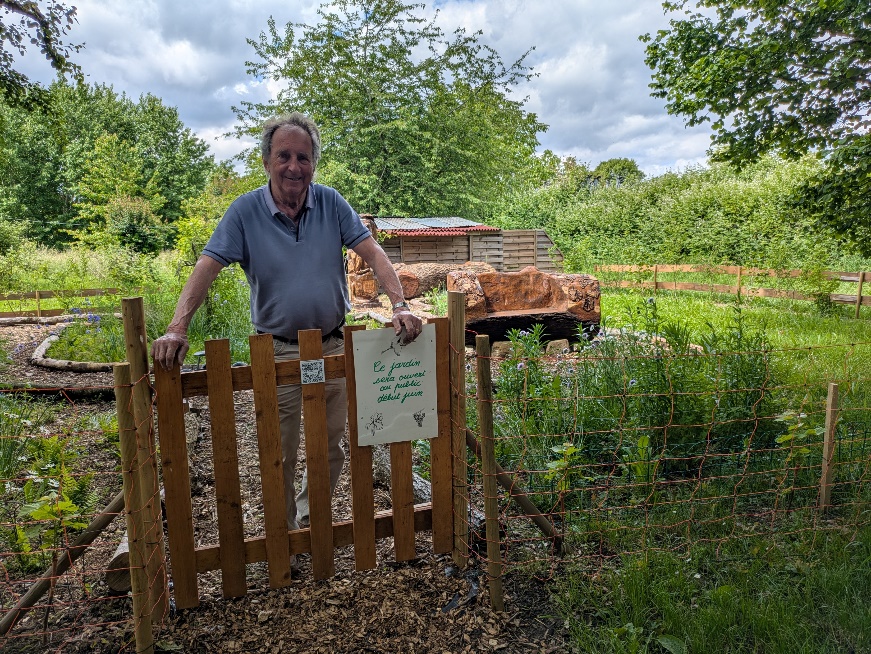 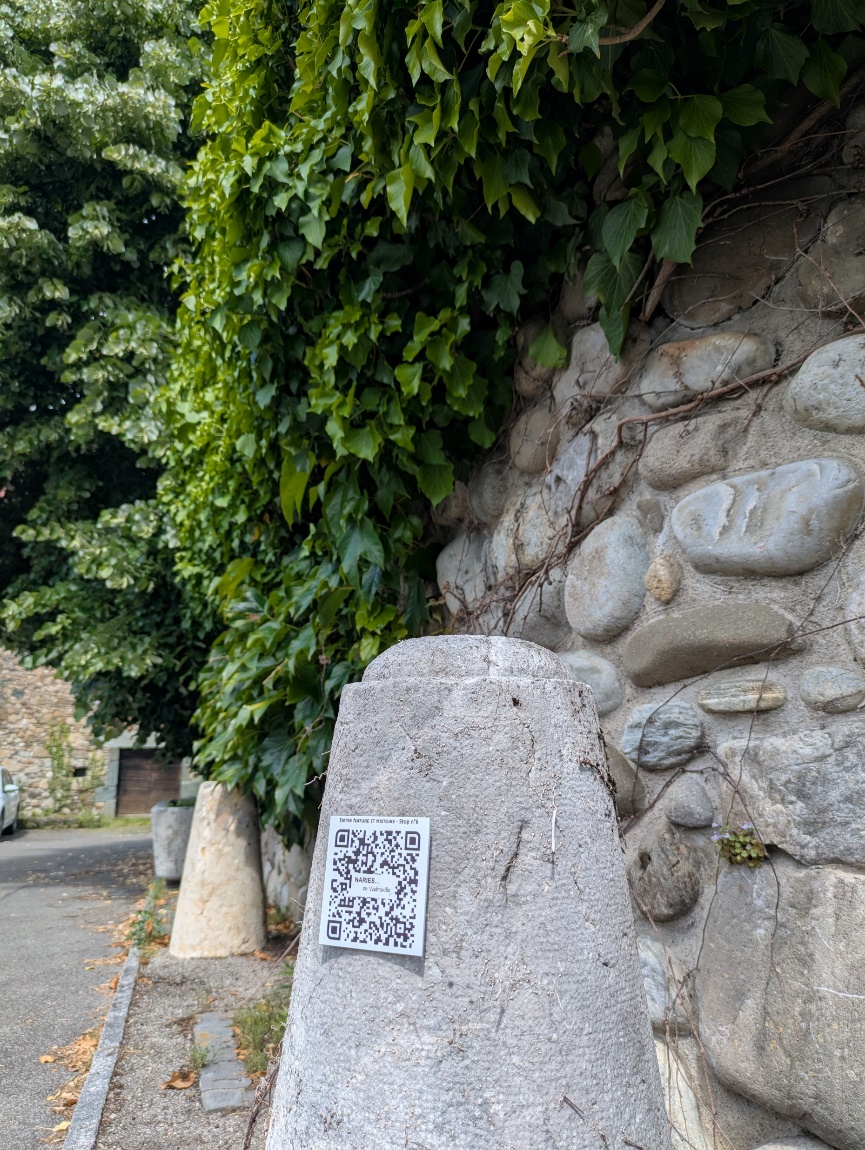 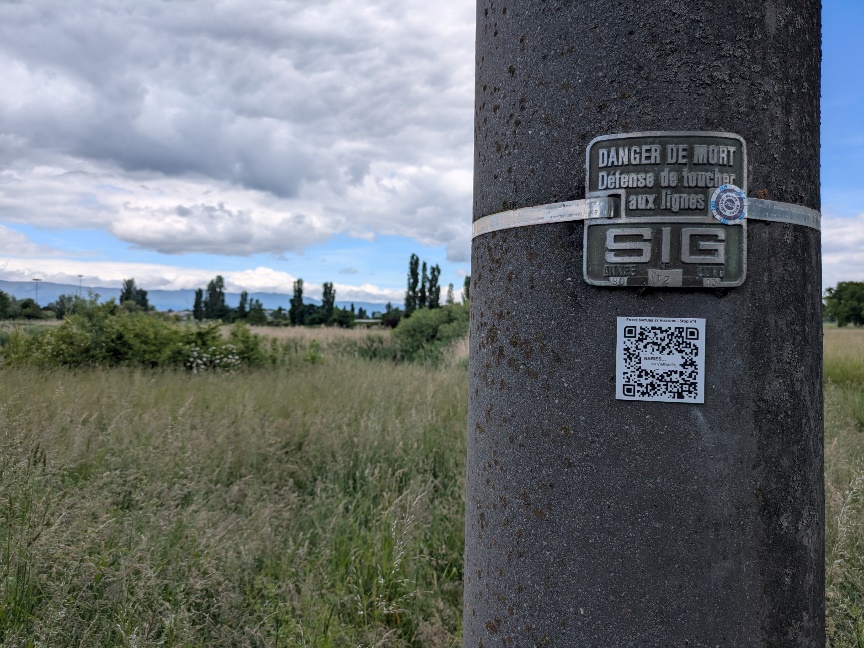 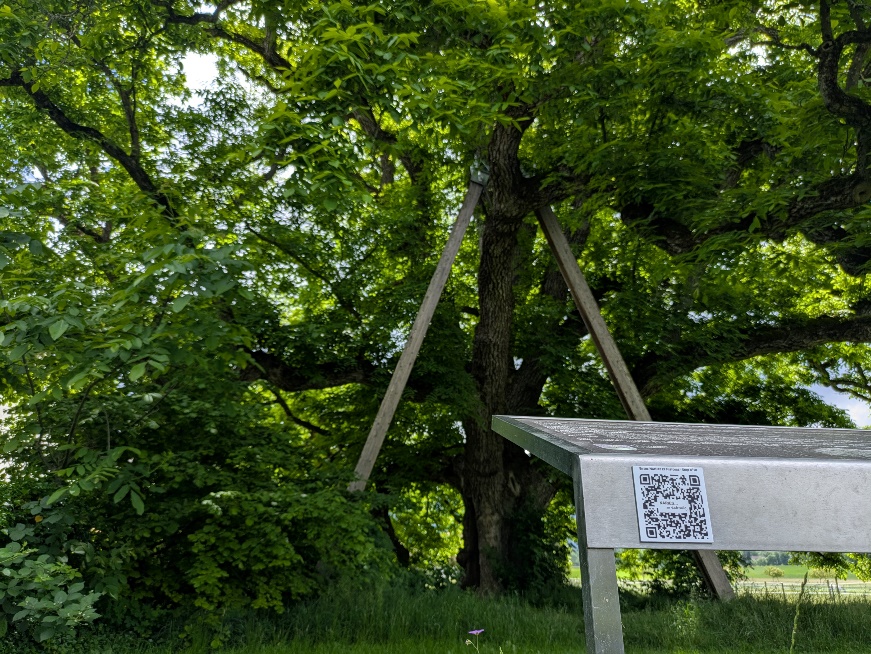 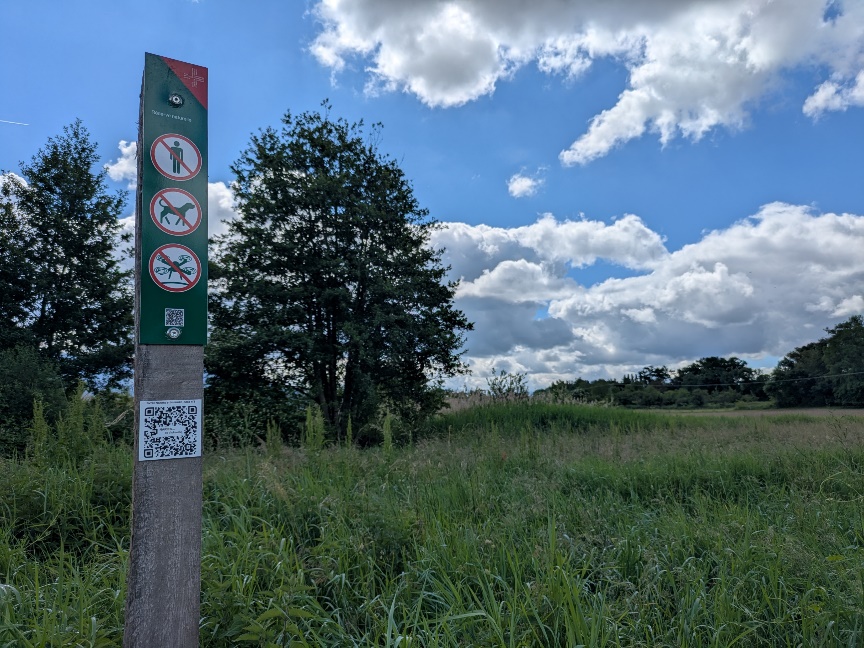 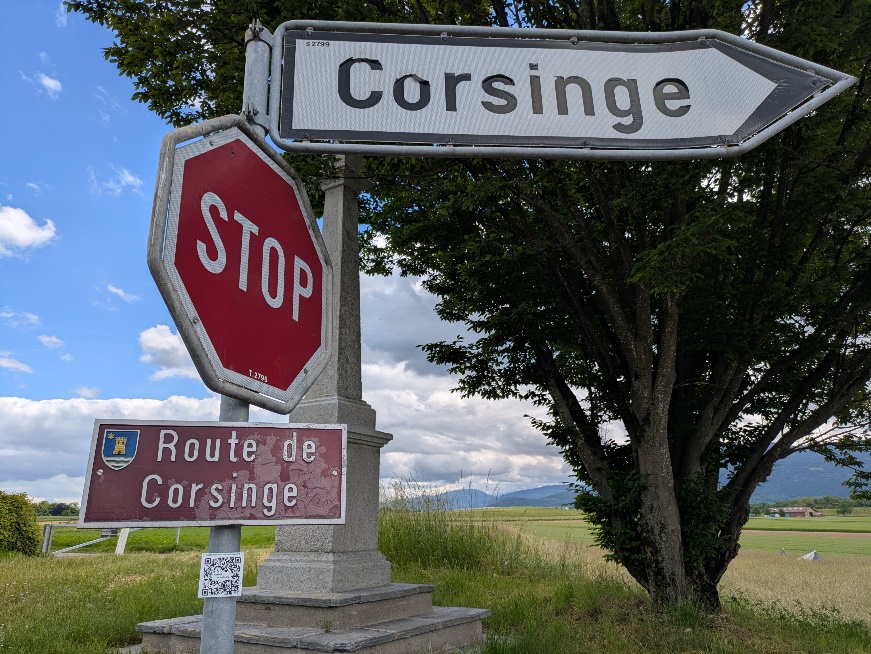 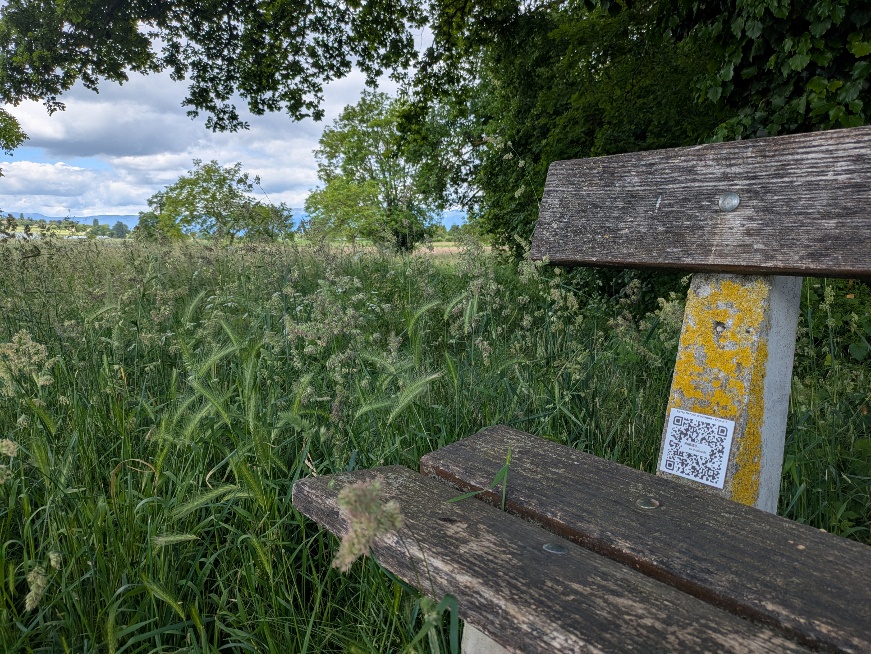 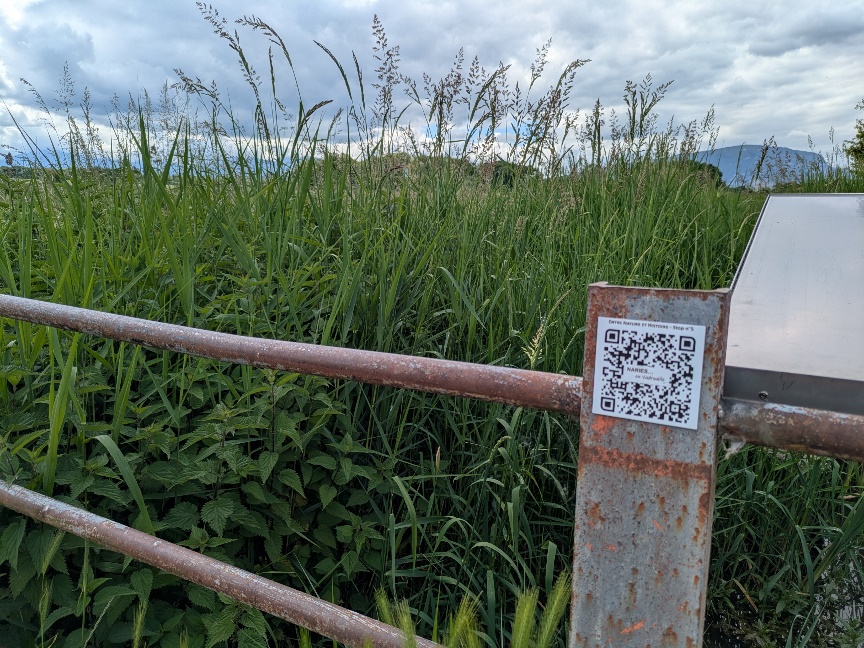 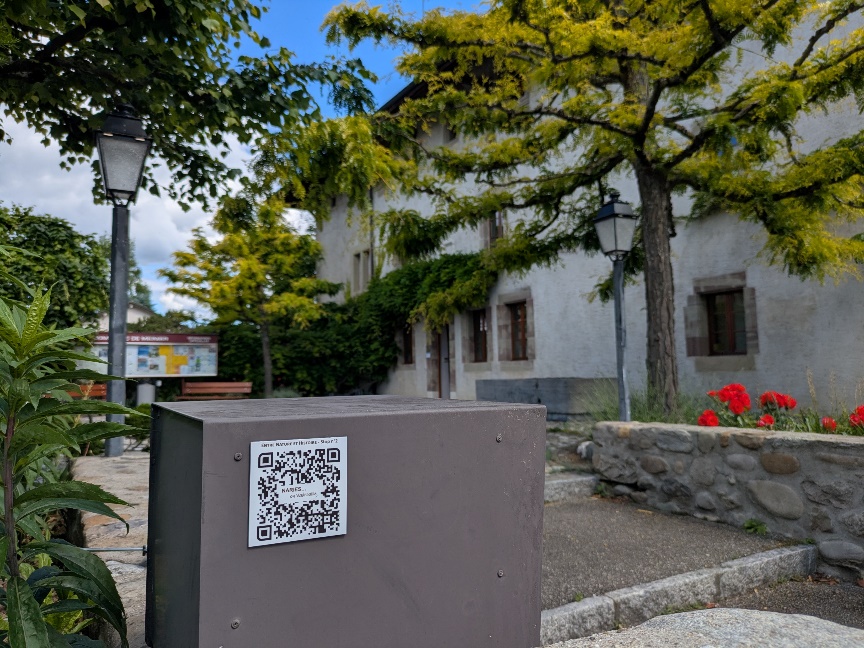 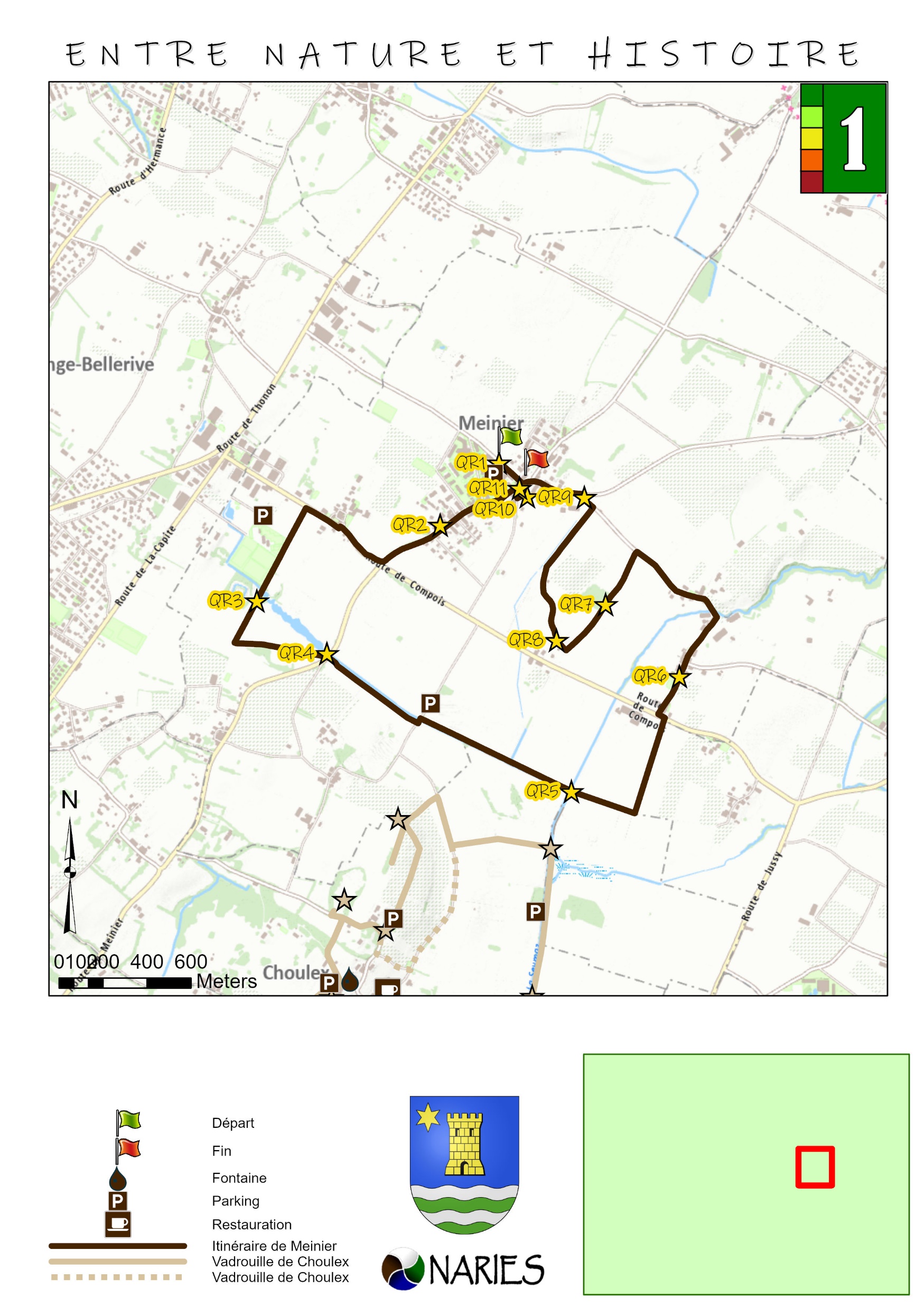 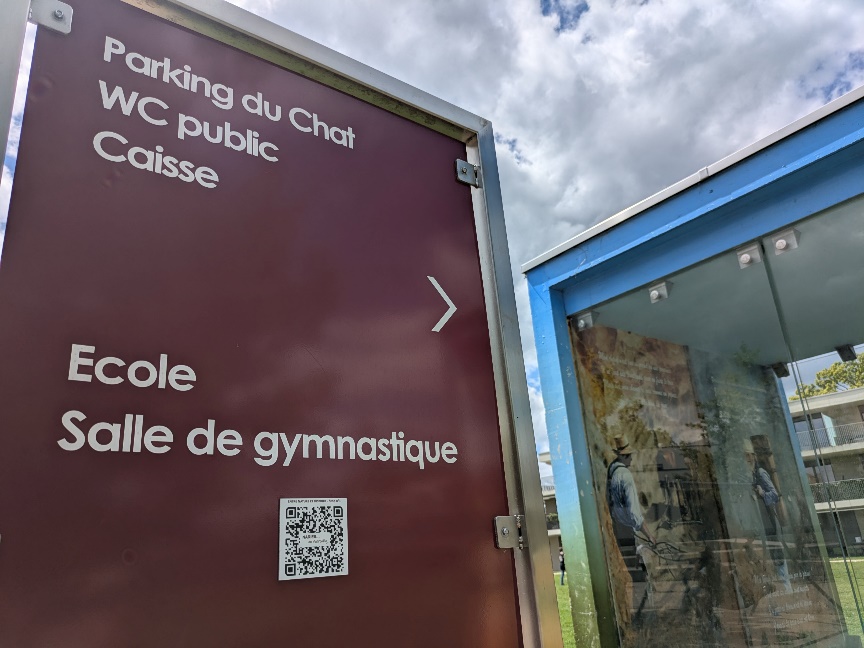 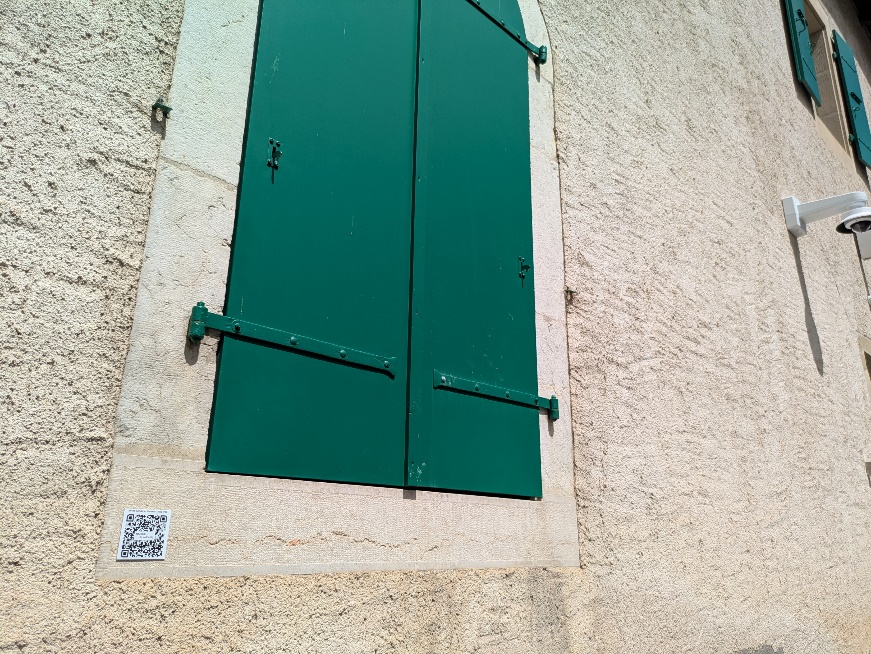 QR 4:
Seymaz
Biodiversité (amphibiens, oiseaux, castor)
QR 9:
Historique des jardins
Fonctionnement des jardins
QR 1:
Origine historique
Tilleul: centre intergénérationnel
QR 3:
Historique de construction
Légende de la Dame Blanche
QR 5:
Historique des Marais de Sionnet
QR 11:
Eglise et son retable
Ancienne école
Maison de maître sur la Repentance
QR 7:
Agroforesterie
Cordons boisés
Biodiversité
QR 8:
Œuvres de Gabi
Maison de santé
Courir pour aider
QR 10:
Histoire du noyer
Allée conservatoire des noyers
QR 2:
Armoiries
Pépites meynites
Guerre des pantoufles
QR 6:
Historique des multiples châteaux
Altercation entre Gy et Meinier
NARIES…
… en vadrouille
Toutes les vadrouilles sur…

www.vadrouille.naries.ch
Merci!
NARIES…
… en vadrouille
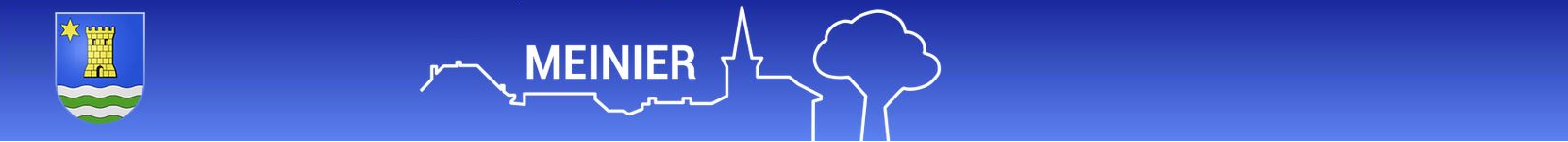 Présentation communale
Développement durable


MERCI
24